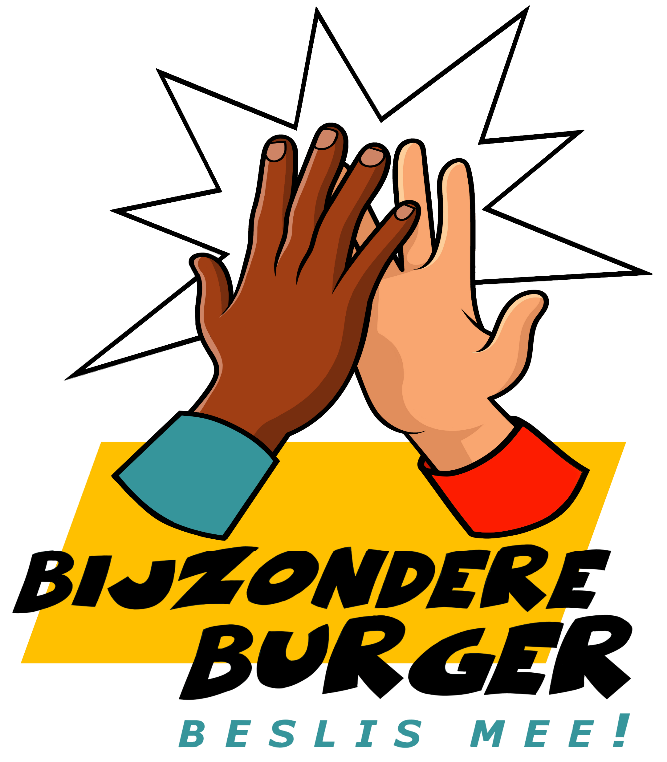 Pimp de school

Les 4
4.1 Vorige keer
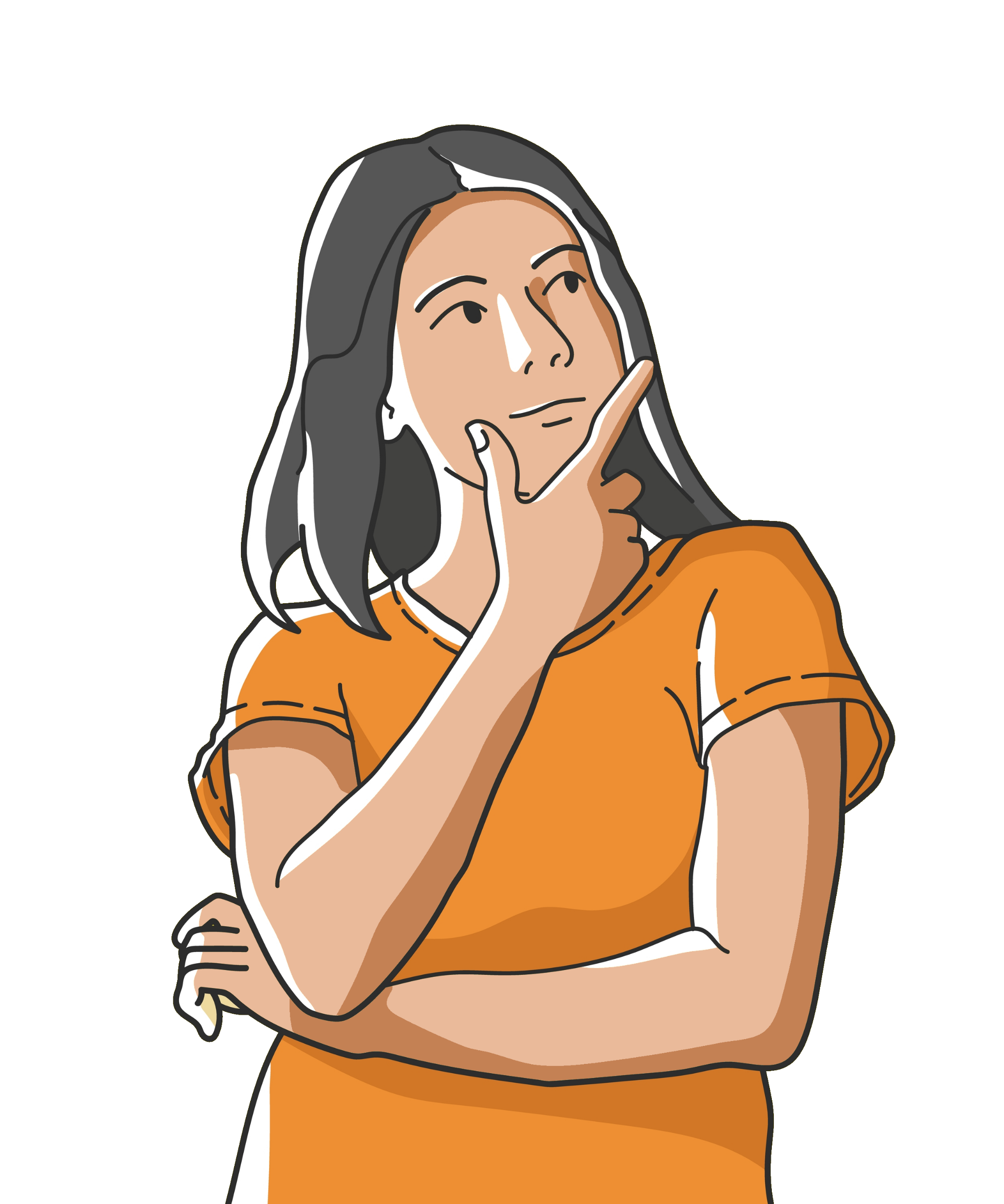 Inspraak
Wat vinden jullie hiervan?
Goede ideeën zijn welkom
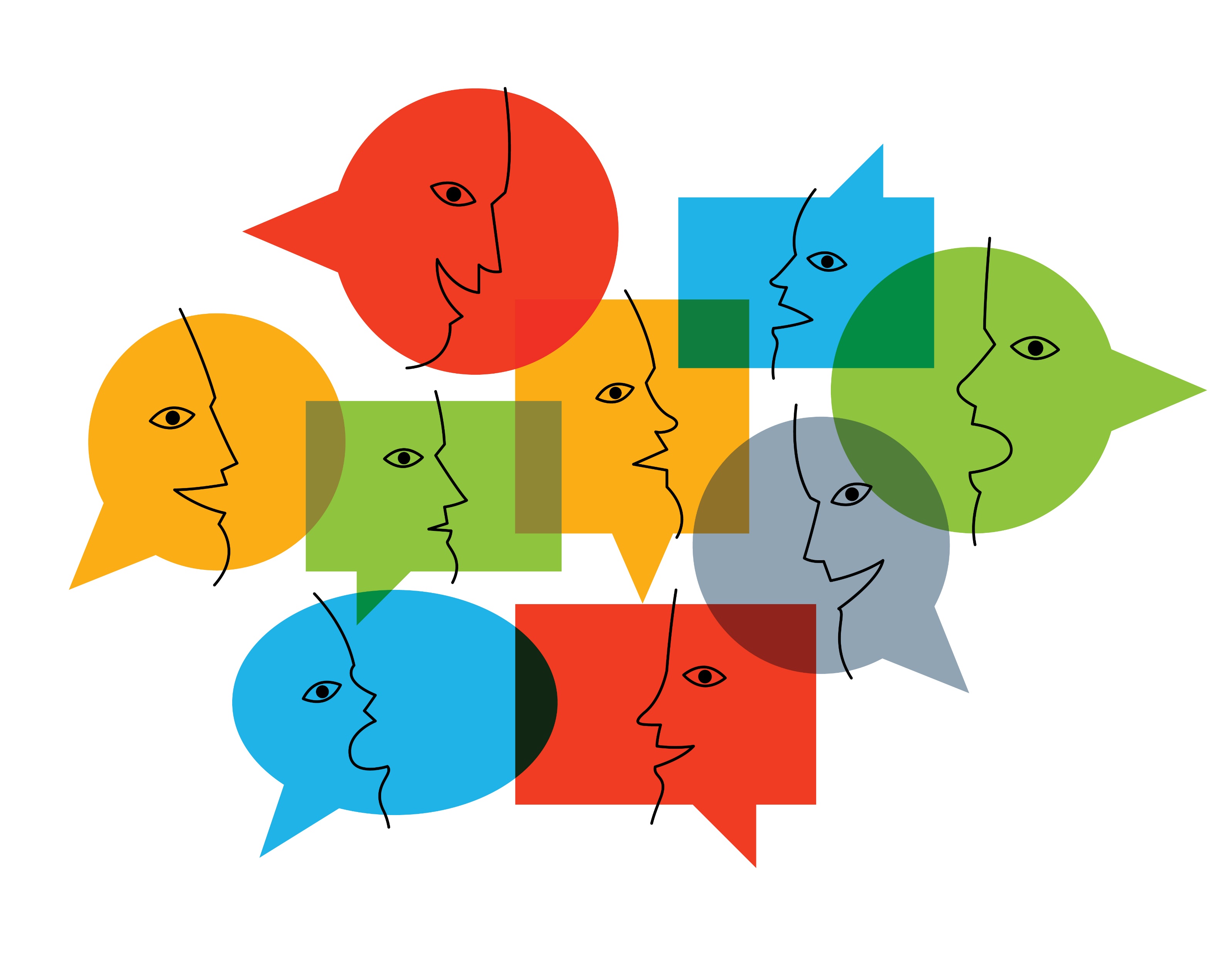 Inspraak
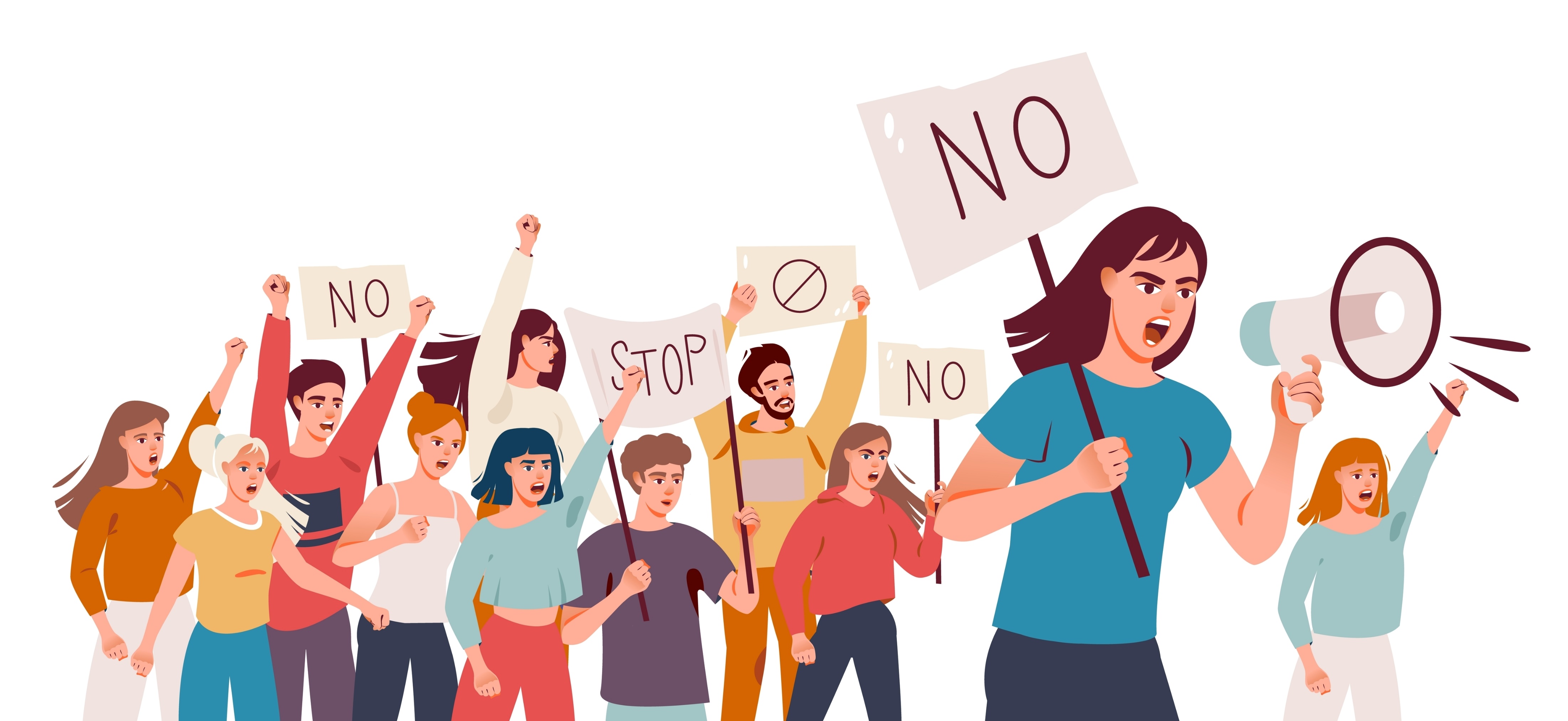 De school moet een leuke plek zijn
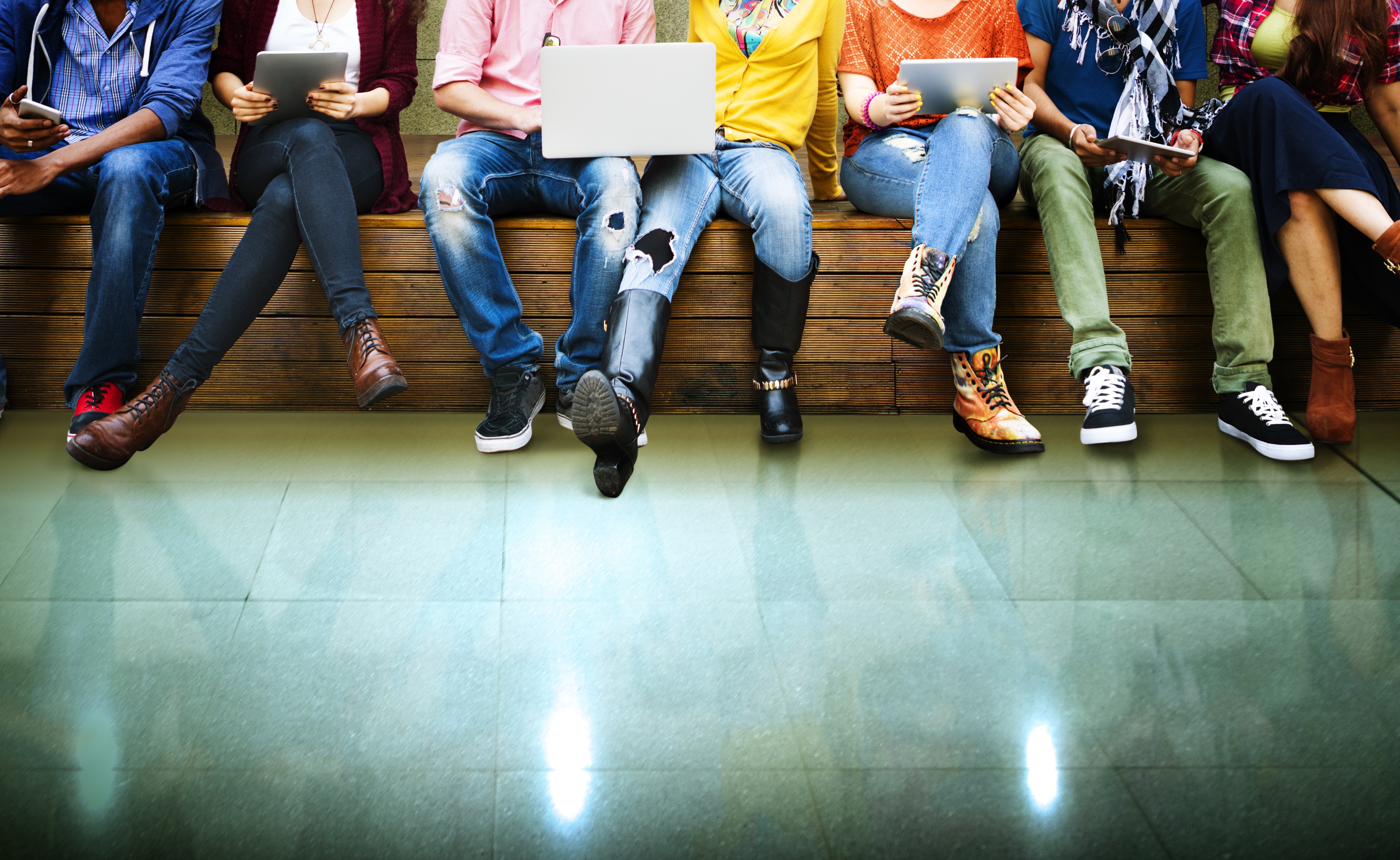 Onderzoek
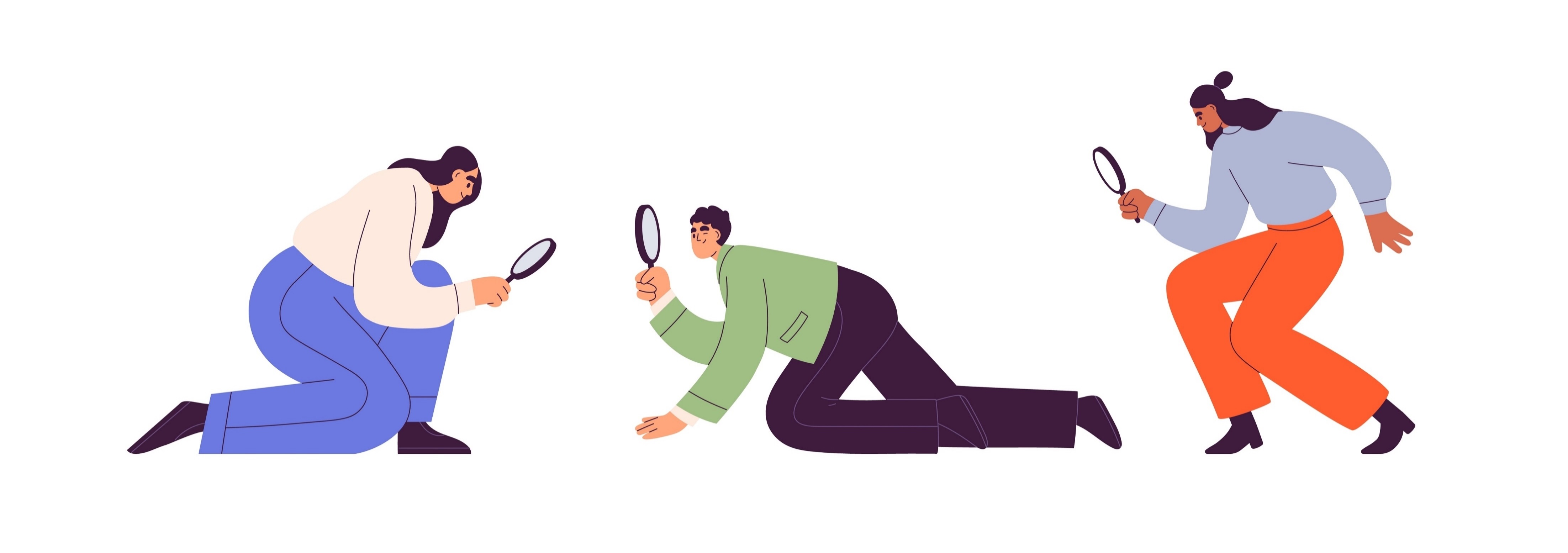 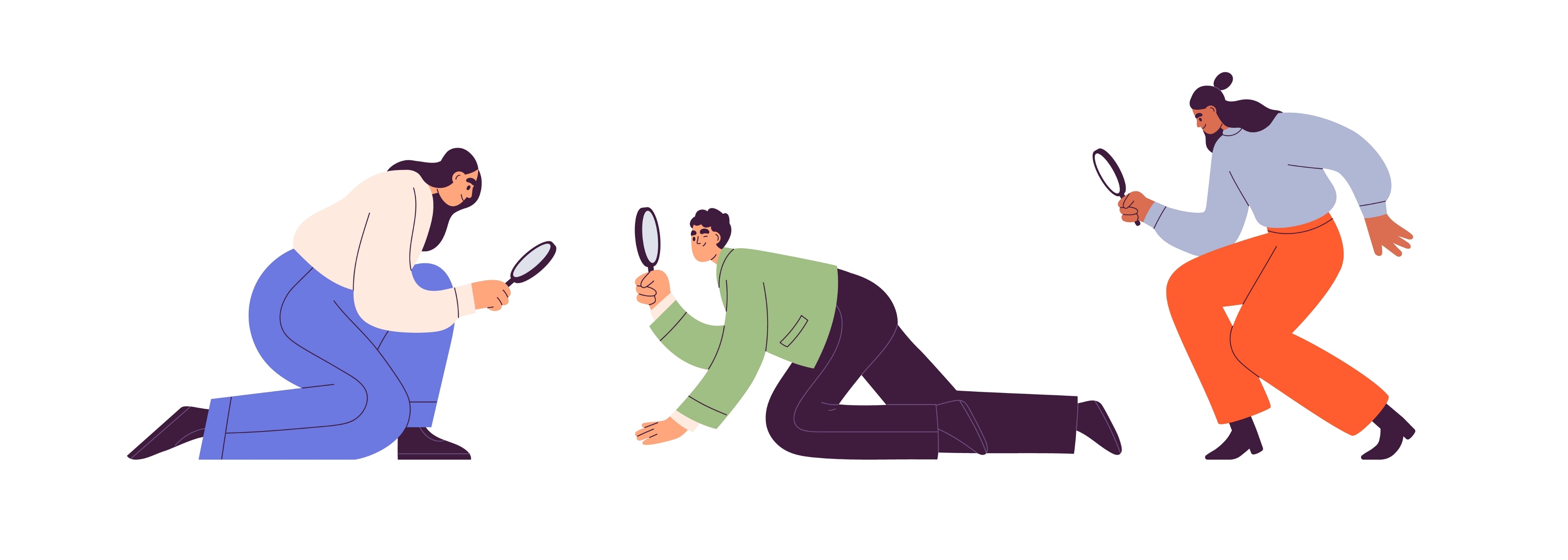 Top 3
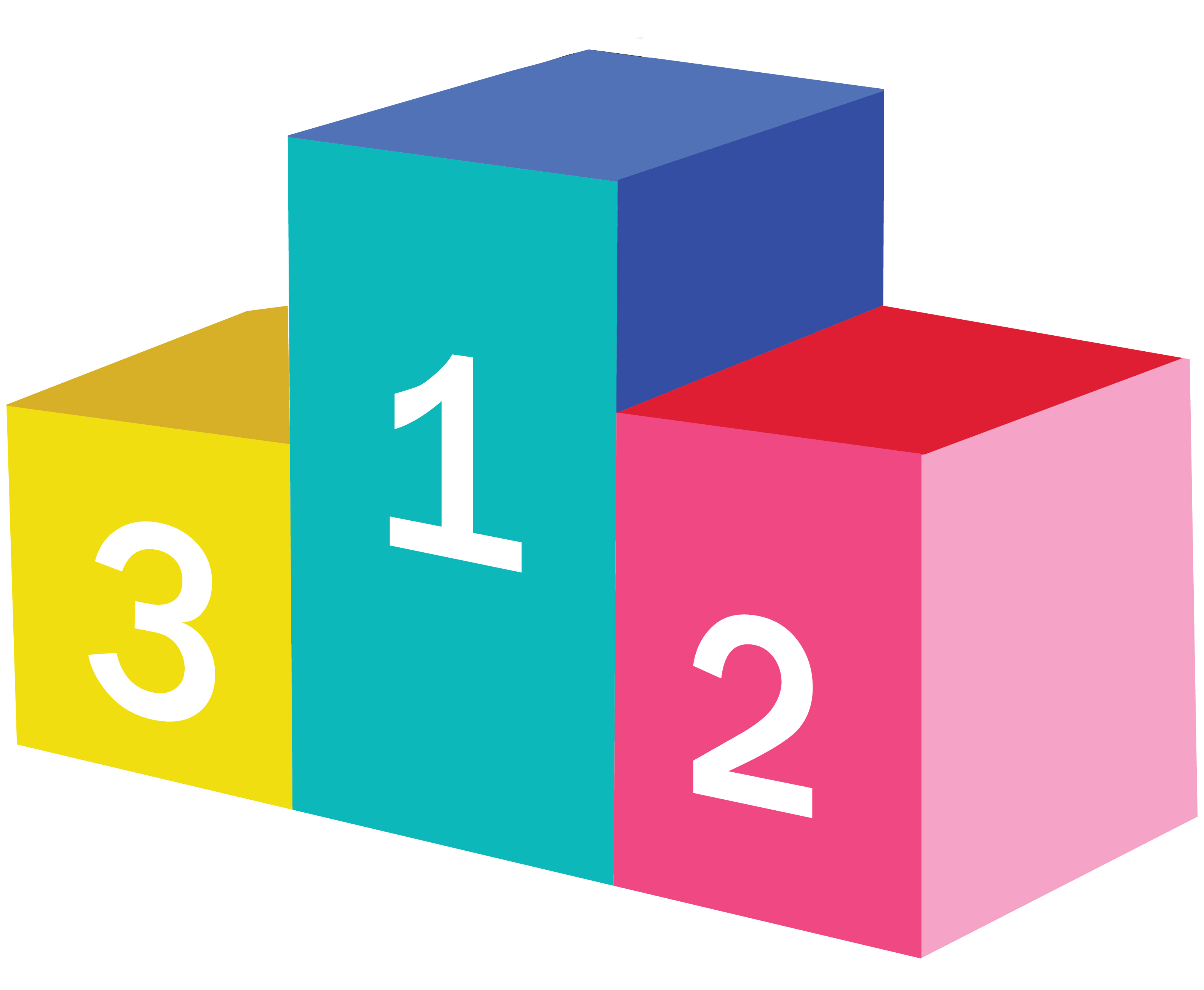 Van minpunt naar pluspunt
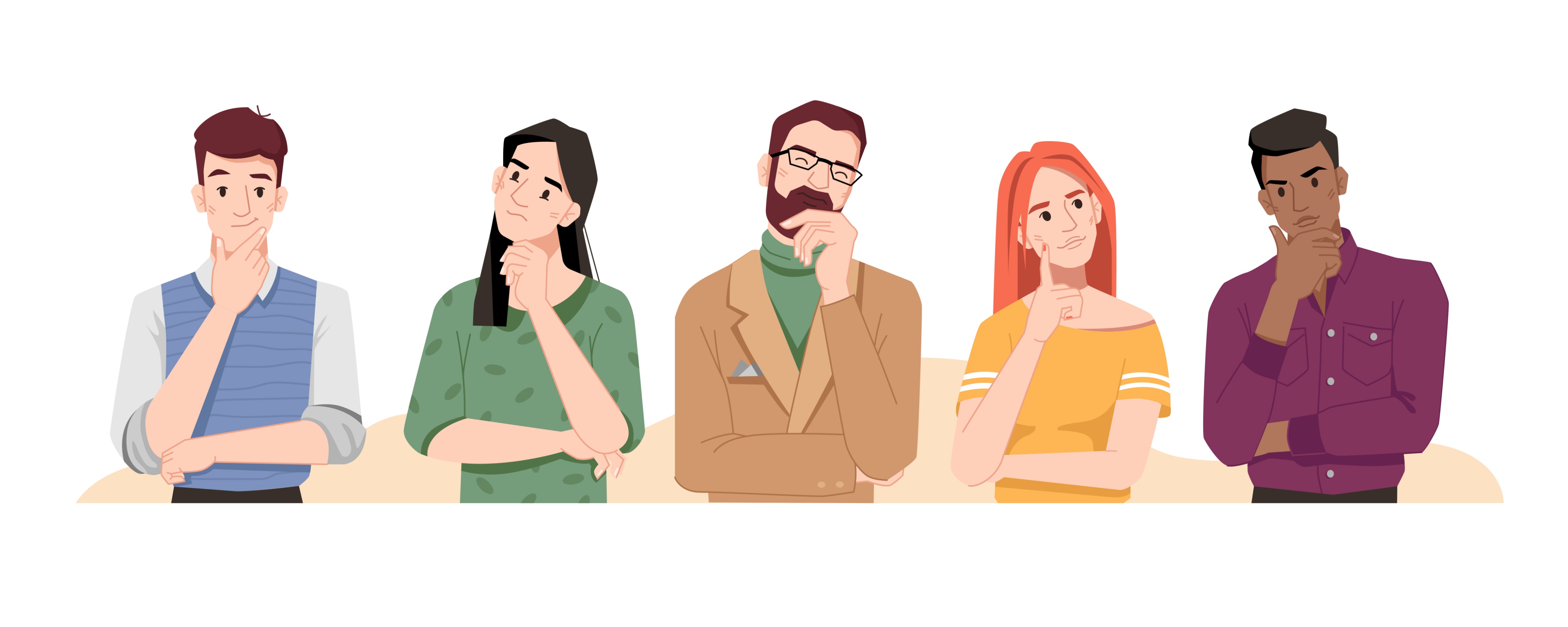 De meeste stemmen gelden
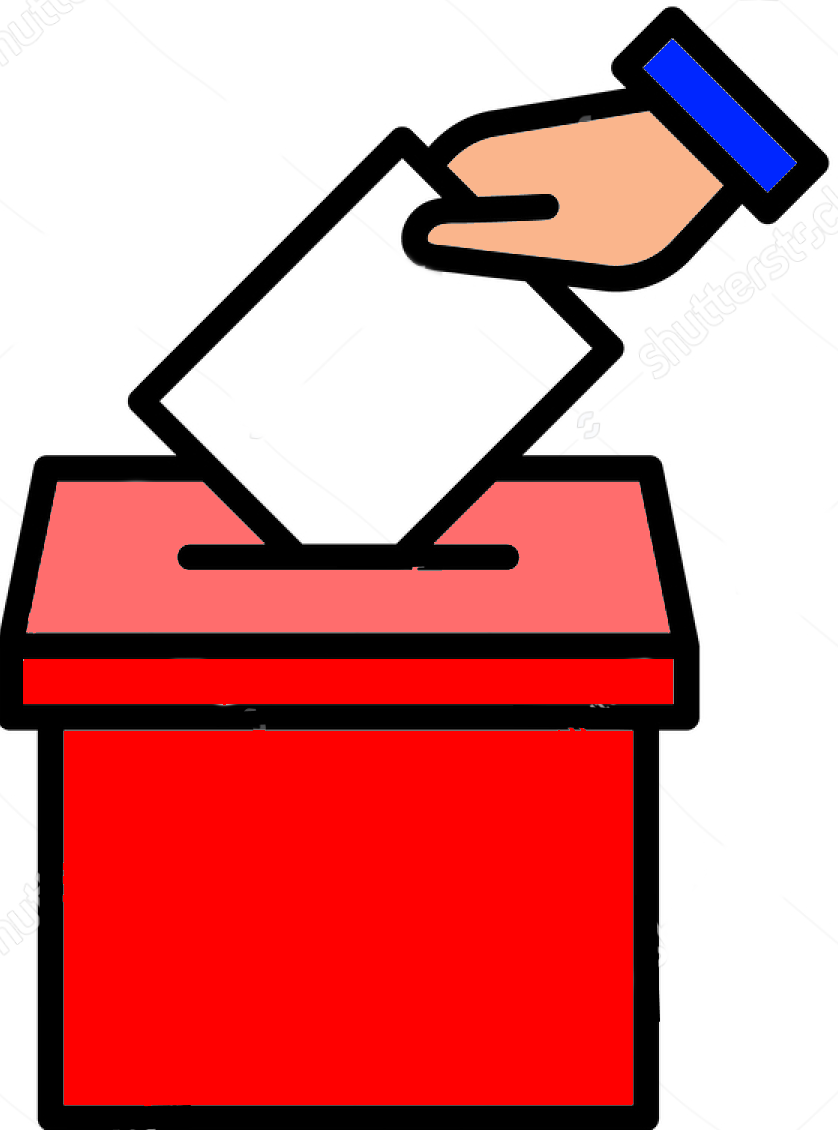 Einde